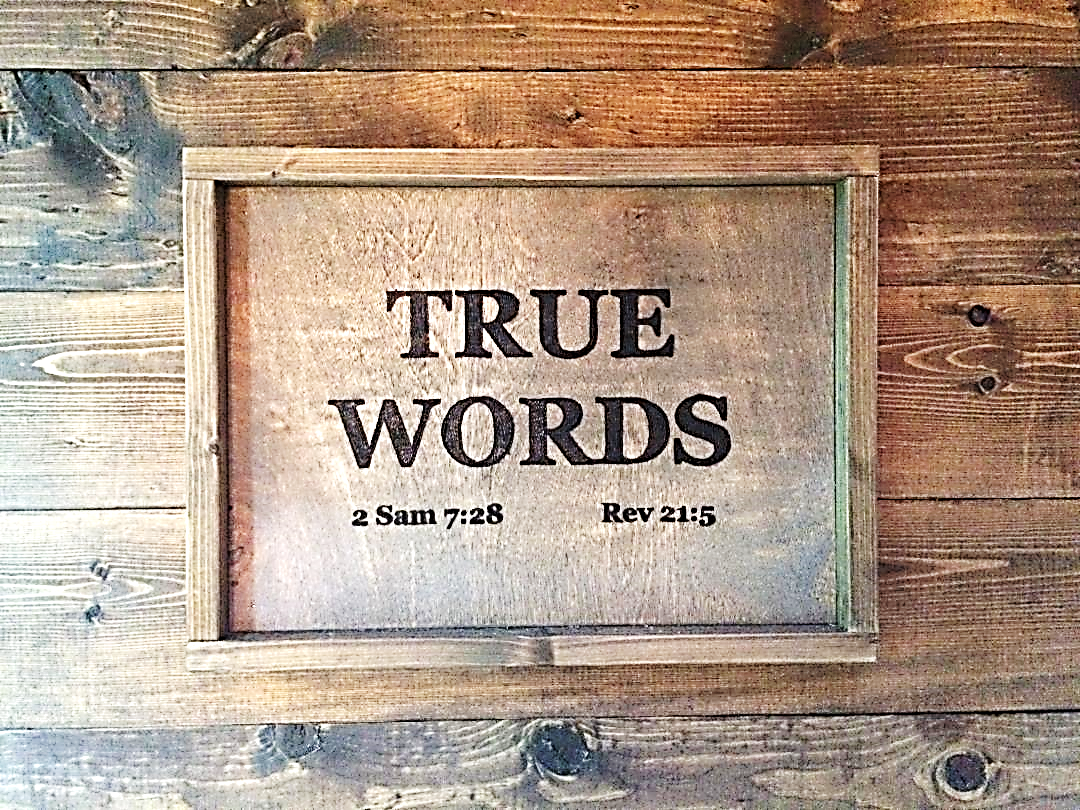 SERMON TITLE
The Death, Burial, and Resurrection of Jesus Christ
1 Corinthians 15:1-2   Moreover, brethren, I declare unto you the gospel which I preached unto you, which also ye have received, and wherein ye stand;  2 By which also ye are saved, if ye keep in memory what I preached unto you, unless ye have believed in vain.
True Words Christian Church
1 Corinthians 15:3-5   For I delivered unto you first of all that which I also received, how that Christ died for our sins according to the scriptures;  4 And that he was buried, and that he rose again the third day according to the scriptures:  5 And that he was seen of Cephas, then of the twelve:
True Words Christian Church
1 Timothy 3:16   And without controversy great is the mystery of godliness: God was manifest in the flesh, justified in the Spirit, seen of angels, preached unto the Gentiles, believed on in the world, received up into glory.
True Words Christian Church
Ecclesiastes 3:21   Who knoweth the spirit of man that goeth upward, and the spirit of the beast that goeth downward to the earth?
True Words Christian Church
Ecclesiastes 12:7   Then shall the dust return to the earth as it was: and the spirit shall return unto God who gave it.
True Words Christian Church
Revelation 1:18   I am he that liveth, and was dead; and, behold, I am alive for evermore, Amen; and have the keys of hell and of death.
True Words Christian Church
John 19:30-31   When Jesus therefore had received the vinegar, he said, It is finished: and he bowed his head, and gave up the ghost.  31 The Jews therefore, because it was the preparation, that the bodies should not remain upon the cross on the sabbath day, (for that sabbath day was an high day,) besought Pilate that their legs might be broken, and that they might be taken away.
True Words Christian Church
John 19:32-35   Then came the soldiers, and brake the legs of the first, and of the other which was crucified with him.  33 But when they came to Jesus, and saw that he was dead already, they brake not his legs:  34 But one of the soldiers with a spear pierced his side, and forthwith came there out blood and water.  35 And he that saw it bare record, and his record is true: and he knoweth that he saith true, that ye might believe.
True Words Christian Church
John 19:38-39   And after this Joseph of Arimathaea, being a disciple of Jesus, but secretly for fear of the Jews, besought Pilate that he might take away the body of Jesus: and Pilate gave him leave. He came therefore, and took the body of Jesus.  39 And there came also Nicodemus, which at the first came to Jesus by night, and brought a mixture of myrrh and aloes, about an hundred pound weight.
True Words Christian Church
John 19:40-42   Then took they the body of Jesus, and wound it in linen clothes with the spices, as the manner of the Jews is to bury.  41 Now in the place where he was crucified there was a garden; and in the garden a new sepulchre, wherein was never man yet laid.  42 There laid they Jesus therefore because of the Jews' preparation day; for the sepulchre was nigh at hand.
True Words Christian Church
1 Thessalonians 5:23   And the very God of peace sanctify you wholly; and I pray God your whole spirit and soul and body be preserved blameless unto the coming of our Lord Jesus Christ.
True Words Christian Church
Hebrews 4:12   For the word of God is quick, and powerful, and sharper than any twoedged sword, piercing even to the dividing asunder of soul and spirit, and of the joints and marrow, and is a discerner of the thoughts and intents of the heart.
True Words Christian Church
Luke 16:22-23   And it came to pass, that the beggar died, and was carried by the angels into Abraham's bosom: the rich man also died, and was buried;  23 And in hell he lift up his eyes, being in torments, and seeth Abraham afar off, and Lazarus in his bosom.
True Words Christian Church
Acts 2:30-32   Therefore being a prophet, and knowing that God had sworn with an oath to him, that of the fruit of his loins, according to the flesh, he would raise up Christ to sit on his throne;  31 He seeing this before spake of the resurrection of Christ, that his soul was not left in hell, neither his flesh did see corruption.  32 This Jesus hath God raised up, whereof we all are witnesses.
True Words Christian Church
1 John 2:2   And he is the propitiation for our sins: and not for ours only, but also for the sins of the whole world.
True Words Christian Church
1 Peter 2:21-24   For even hereunto were ye called: because Christ also suffered for us, leaving us an example, that ye should follow his steps:  22 Who did no sin, neither was guile found in his mouth:  23 Who, when he was reviled, reviled not again; when he suffered, he threatened not; but committed himself to him that judgeth righteously:  24 Who his own self bare our sins in his own body on the tree, that we, being dead to sins, should live unto righteousness: by whose stripes ye were healed.
True Words Christian Church